The digestive system
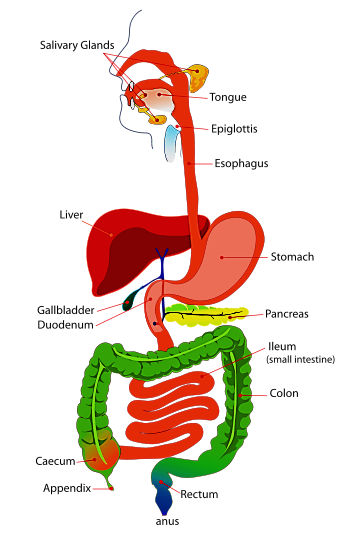 Prof Dr Hala Elmazar
1
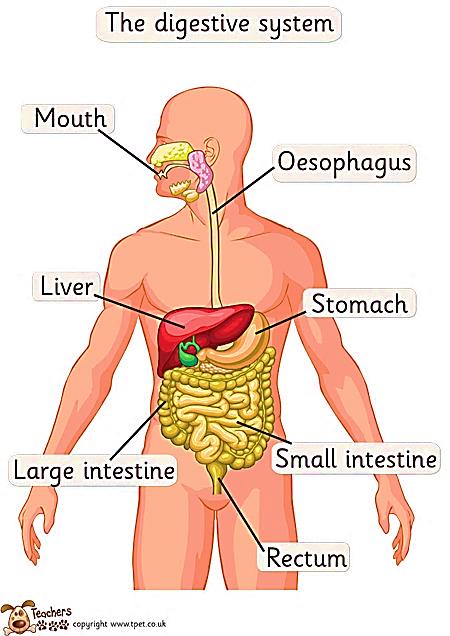 Prof Dr Hala Elmazar
2
Parts of the digestive system:

The  oral cavity ( lips, tongue, teeth & salivary glands)

The alimentary canal ( esophagus
      stomach, small/ large intestine, 
        & anal canal)

The associated glands (liver, pancreas)
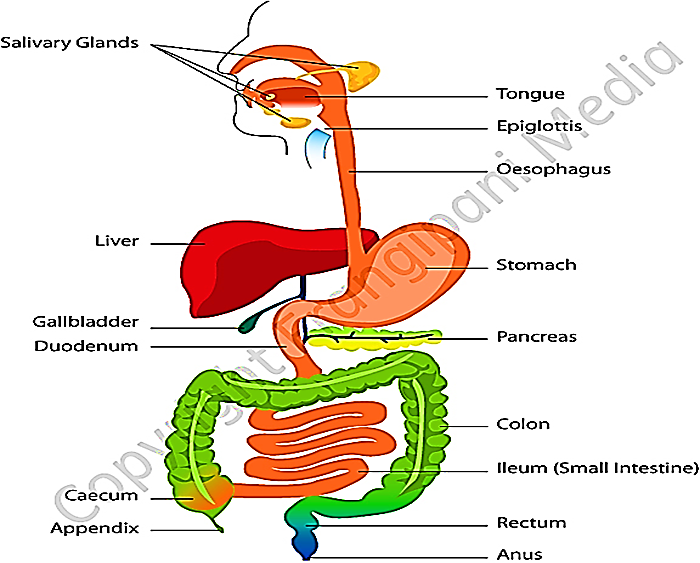 Prof Dr Hala Elmazar
3
Function of digestive system:

Ingestion & fragmentation of  food……..oral cavity

Digestion…… oral cavity, salivary glands, stomach, small intestine, liver & pancreas

Absorption…… small intestine (food) & large intestine 
     (water)

Elimination of waste products…… anal canal
Prof Dr Hala Elmazar
4
The mouth (oral) cavity
contains the lips, tongue, gingiva , the teeth

The ducts of major & minor salivary 
     glands open into the oral cavity

The oral cavity is lined by mucous 
     membrane   → formed of 2 layers:
a- Epith : stratified squamous. its cells rich in glycogen
                  ( Keratinized   or  non- keratinized)

b- Lamina propria:  loose C.T. under the epith. contains    
               minor salivary glands , B.V. & lymphatics , nerves
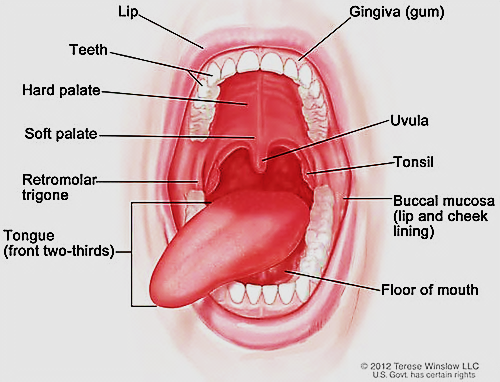 Prof Dr Hala Elmazar
5
Gum (gingiva): is the mucous membrane (m.m.) which adherent to the periosteum of the alveolar bone of the teeth. Covered with keratinized stratified squamous epithelium

The lip: has
    a- External surface covered by skin 
    b- Internal surface covered by m.m. 
    c- The inside of the lip contains 
    bundles of skeletal ms 
    (orbicularis oris) & 
     fibro-elastic C.T.
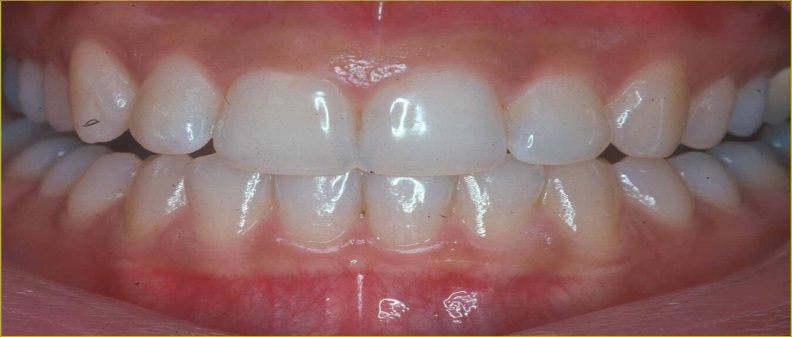 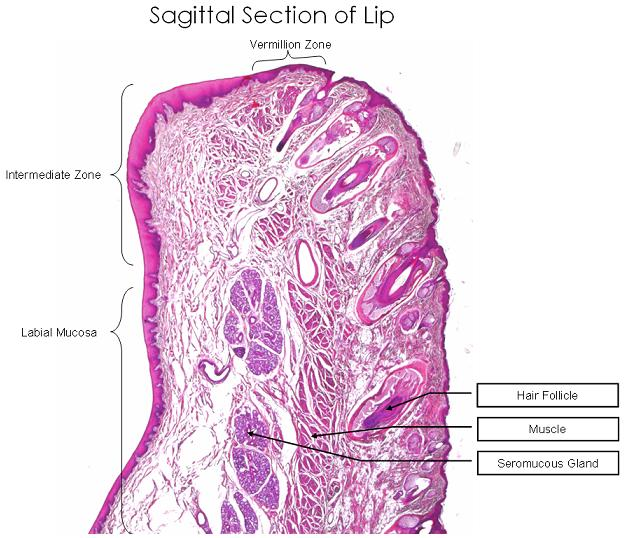 (Inside)
(outside)
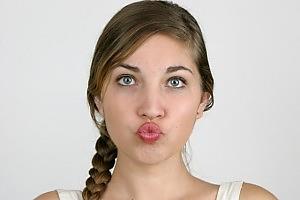 Prof Dr Hala Elmazar
6
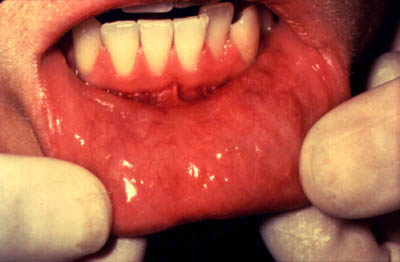 Structure of lip:
A- Internal surface: covered by m. m. 
Epith: Non- keratinized stratified squamous 
Lamina propria:  loose C.T.,  contains B.V., lymphatics,  
                                    nerves,  labial glands *

B- External surface: covered with thin skin (keratinized stratified squamous epith. ) contains hair follicles, sebaceous, & sweat glands

C- Red margin of lip : covered with modified skin,  thin (less keratinized, No hair follicles, No sebaceous or sweet gland. Transparent. Red due to the reflection of the underlying B.V.
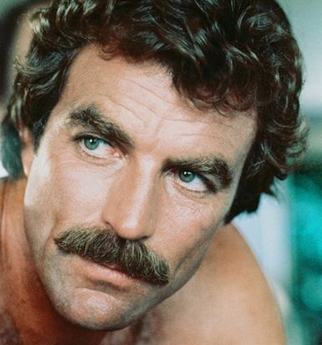 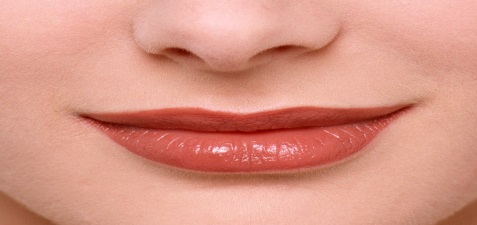 Prof Dr Hala Elmazar
7
The lip margin (vermilion) represent  the change in the
 epidermis from highly keratinized face skin to less 
Keratinized lip skin. richly supplied e free nerve 
endings. So it is highly sensitive. 
                                            (herpetic stomatitis : HSV type I)
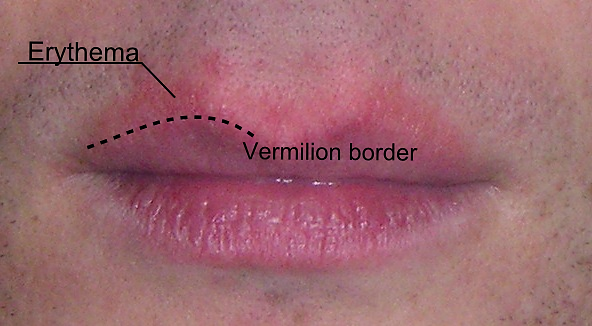 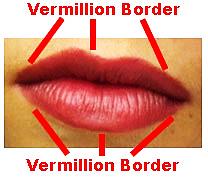 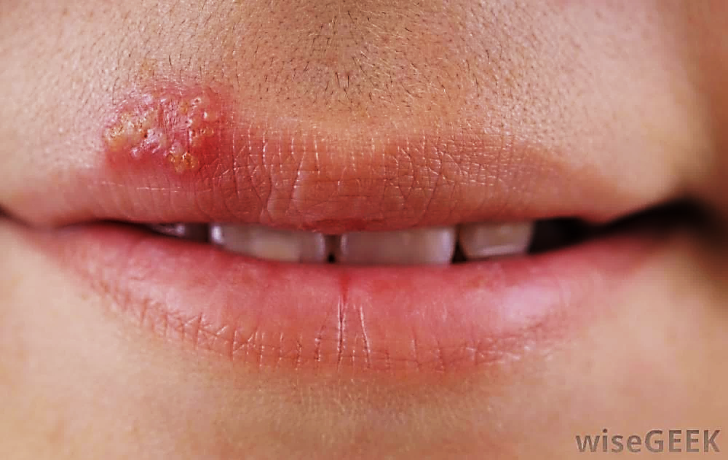 Prof Dr Hala Elmazar
8
The tongue:   (highly mobile muscular organ)
Made of  interlacing bundles of skeletal ms. ( 4 intrinsic & 4 extrinsic) covered on both surfaces with m.m.

1- The dorsum of the tongue 
     is covered e parakeratinized 
   stratified squamous epithelium 
    firmly attached to underlying  
    C.T. that contains B.V., nerves, 
    lymphatics  (minor Salivary gland)
The ant 2/3 of  dorsum of the tongue contains projections called papillae & post 1/3 contains lingual tonsil
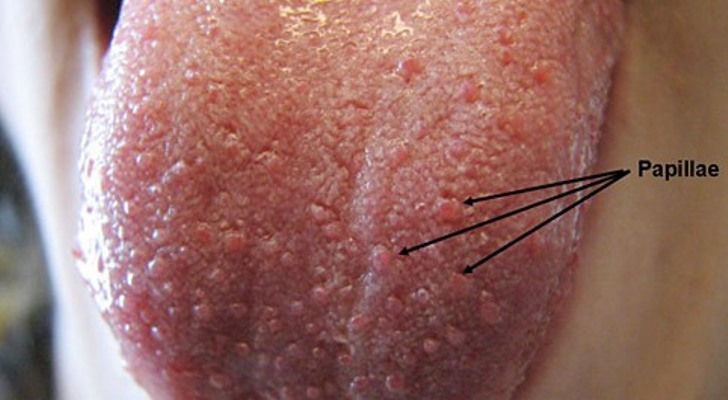 Prof Dr Hala Elmazar
9
Sulcus terminalis : V- shaped groove on the dorsal surface of tongue
It divides the tongue into:
               body (oral):  ant.  2/3
               base (pharyngeal):  post. 1/3

2- The ventral surface of tongue is
   covered e m.m. loosely attached to 
   underlying  C.T. e NO papillae & is
   covered with non- keratinized 
   stratified squamous epithelium

Lingual glands are embedded in C.T. of 
  ventral portion
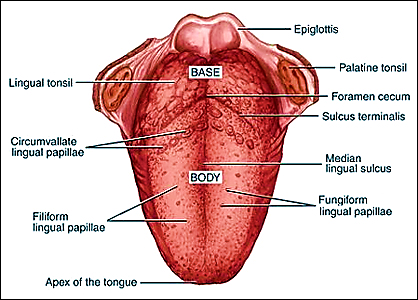 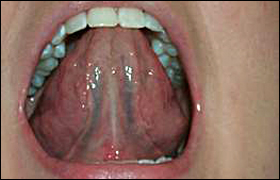 10
Ventral surface
Prof Dr Hala Elmazar
{Dorsal ( upper)  surface}
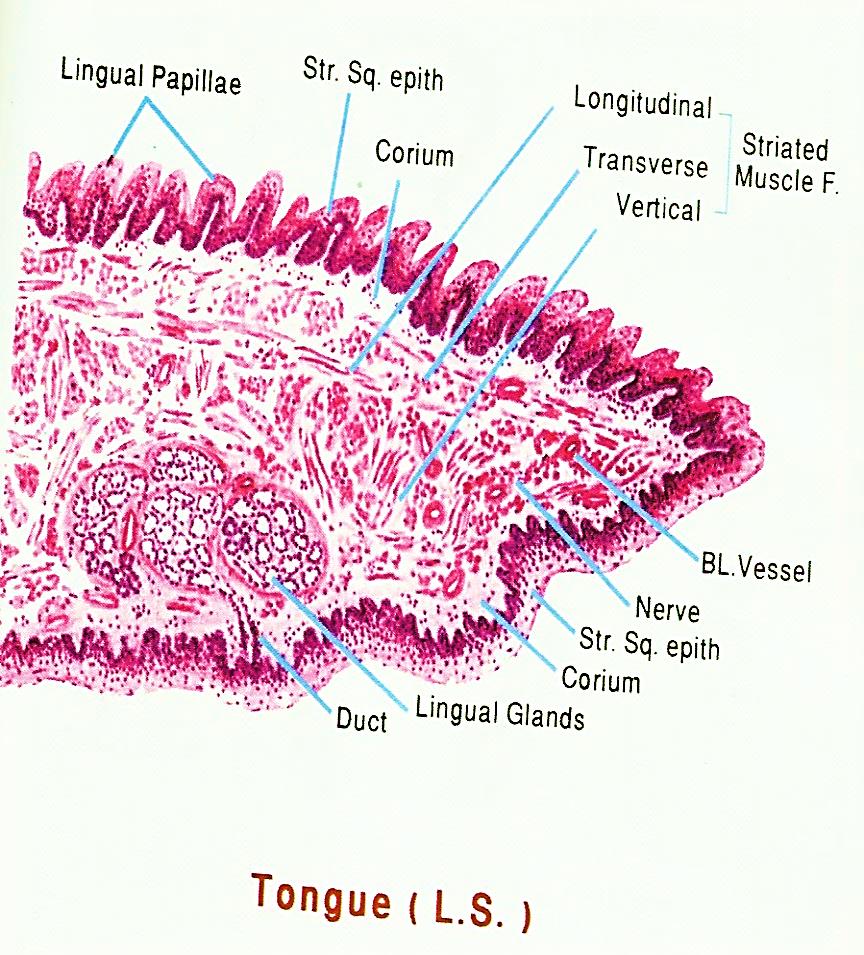 {Ventral ( lower) surface}
Structure of the tongue
Prof Dr Hala Elmazar
11
Lingual papillae:
Little projections of the m.m.  
    of the dorsal surface of the tongue 
Each is formed of central core of C.T. covered with stratified squamous epithelium

There are 4 Types: 
Filiform papillae

Fungiform papillae

Circumvallate papillae

 Foliate Papillae
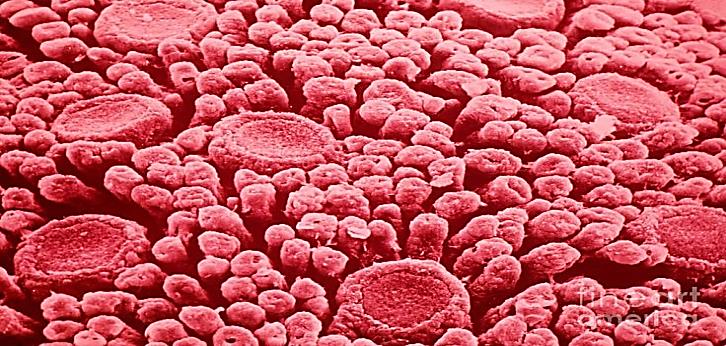 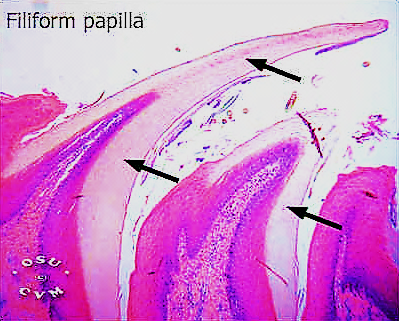 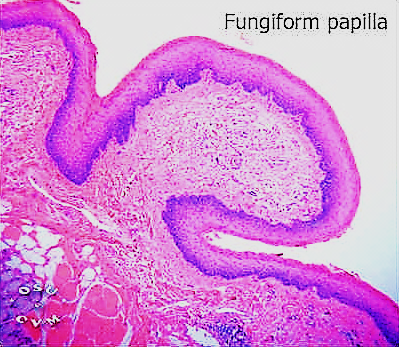 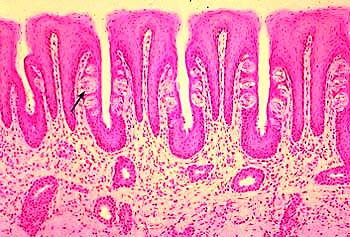 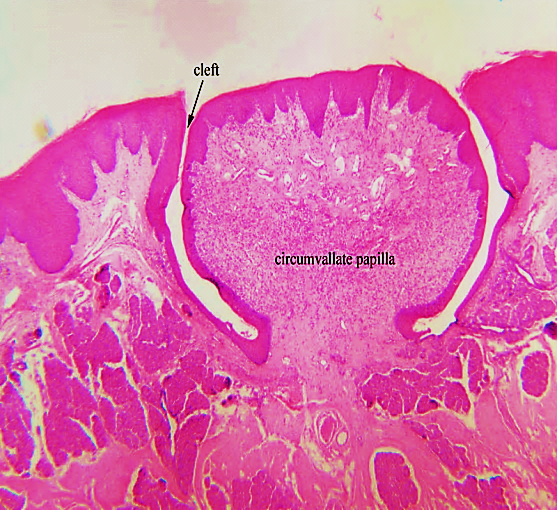 Prof Dr Hala Elmazar
12
Filiform papillae:
Conical shape, contain NO taste buds
Formed of C.T. core covered e 
     keratinized stratified squ. epithelium
Numerous in number found on ant. 2/3 of tongue

Fungiform papillae:
Mushroom- shaped, very vascular
      found on ant 2/3 of tongue among
       Filiform papillae
Their covering epith  is Non- k.st.squ.
     red due to presence of many B.V. in 
    underlying C.T.
Contain taste buds on superior surface
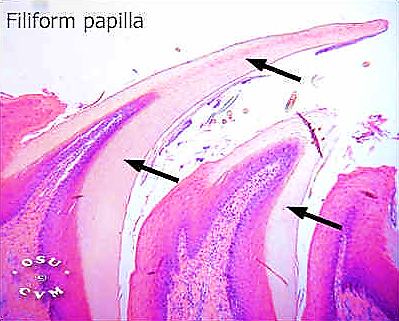 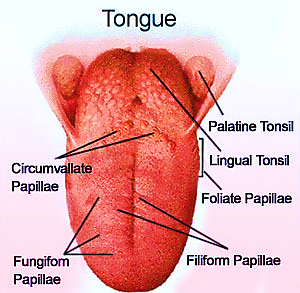 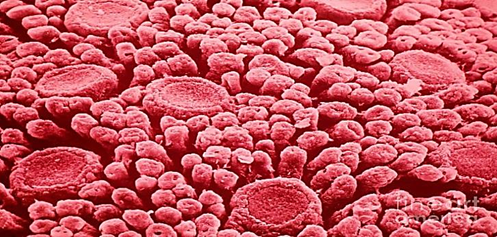 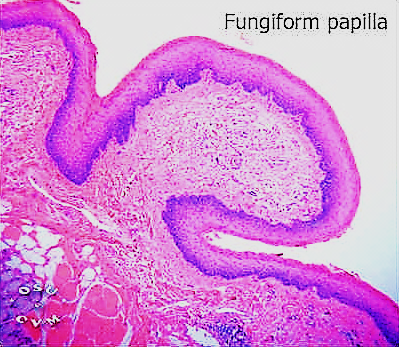 Prof Dr Hala Elmazar
13
Circumvallate papillae:
Largest, circular papillae, 10- 15 in # , 
     Found in front of  the sulcus terminals
They don’t project on the surface
deep in their C.T. 
Each one is surrounded e groove ( trench = furrow)
They contain Von Ebner glands (serous, begin lipid hydrolysis) 
They covered e Non- k.st.squ.epith 
 Taste buds present on the lateral 
      sides of these papillae
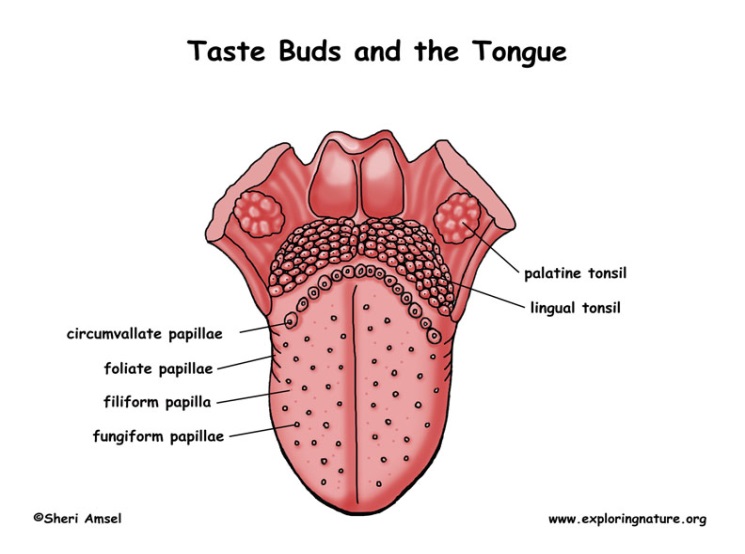 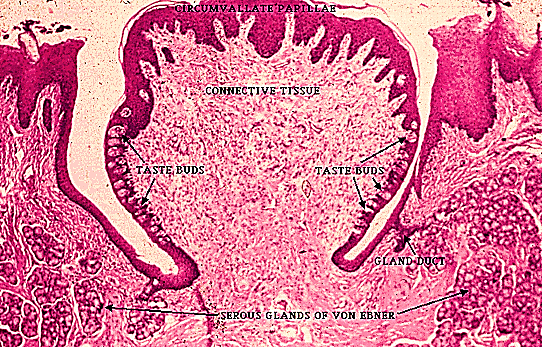 Prof Dr Hala Elmazar
14
Foliate papillae:
Formed of short vertical folds, found on sides of tongue 
covered e non- k. stratified squamous epithelium 
Each papillae is separated by groove and contains many taste buds 
This type is at high risk for oral cancer
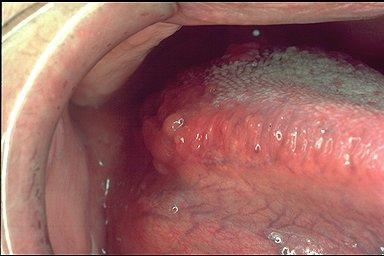 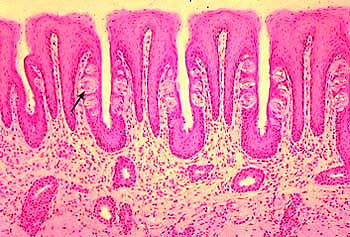 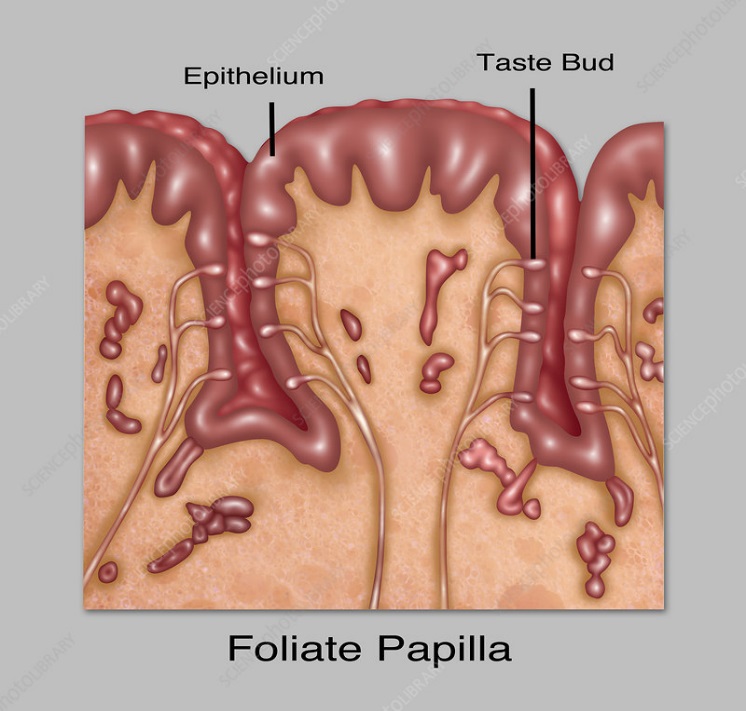 Prof Dr Hala Elmazar
15
Taste buds (neuroepithelium)
Oval structures present in the lingual papillae on dorsal surface of tongue  (2000 – 8000)




Each taste bud formed of 3 types of cells & taste pore for passage of saliva:
1- Sensory (taste, gustatory) cells:  50- 100 cells / bud 
2- Supporting cells
3- Basal cells (stem cells)
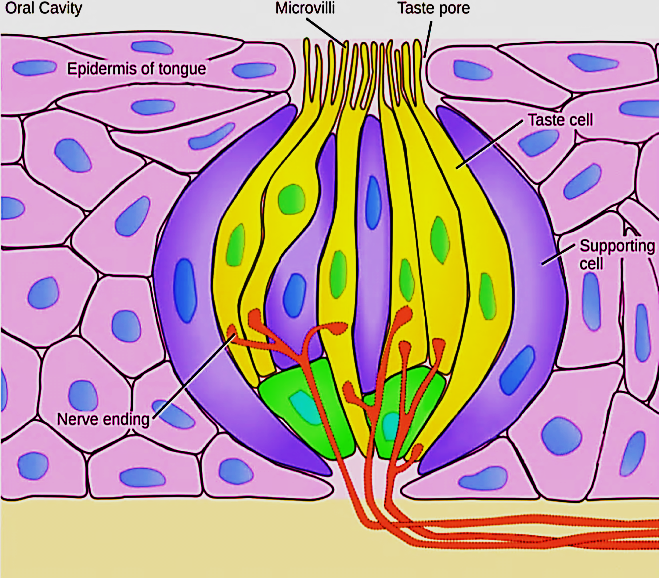 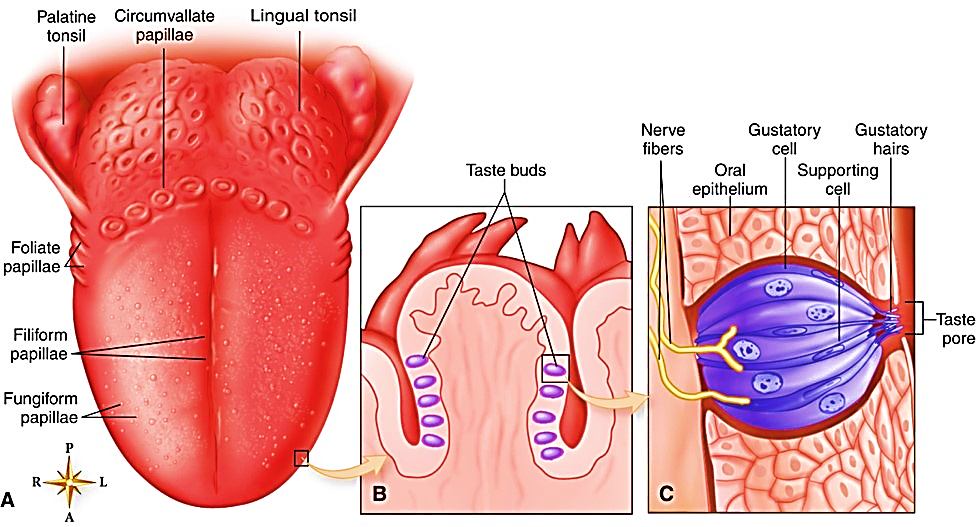 Prof Dr Hala Elmazar
16
Neuro-epithelial (taste, chemoreceptors) cells:
Tall columnar cells, central in position, 3 types I, II, III 
Their apical surface terminate e fine filaments called gustatory hairlets  which project into the gustatory pore
The base of the cells has vesicles that contain neurotransmitter & synapse with afferent nerve fibers
 
The supporting cells
  Tall columnar cells form the outer 
  wall of the taste buds

Basal cells: 
 found at the base of taste bud act 
 as a stem cells for regeneration
The average life of a taste bud is 10 days
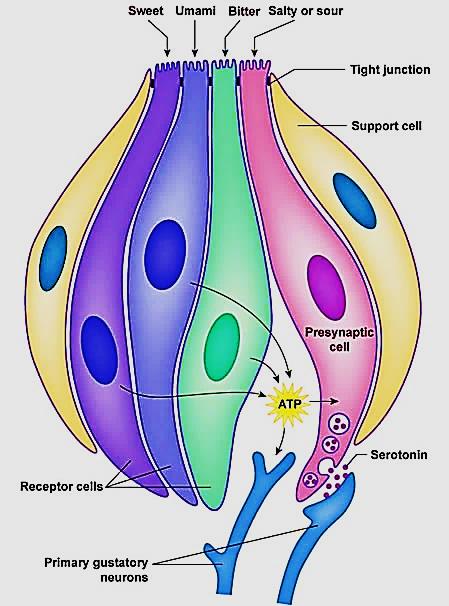 Prof Dr Hala Elmazar
17
The sensation of taste can be categorized into five basic tastes: sweet, sour, salt, bitter, and umami.

Each taste bud contains a variety of chemoreceptors that recognize all tastants, but each taste cell appear to be specialized to respond to only one or two of the tastants.
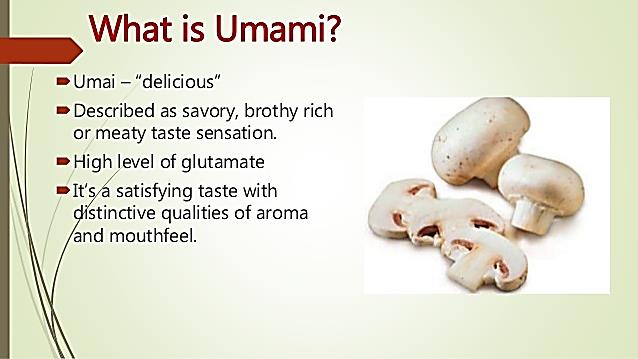 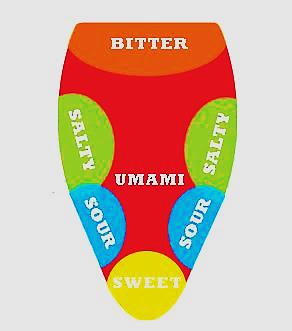 Misconception of Tongue map
Prof Dr Hala Elmazar
18
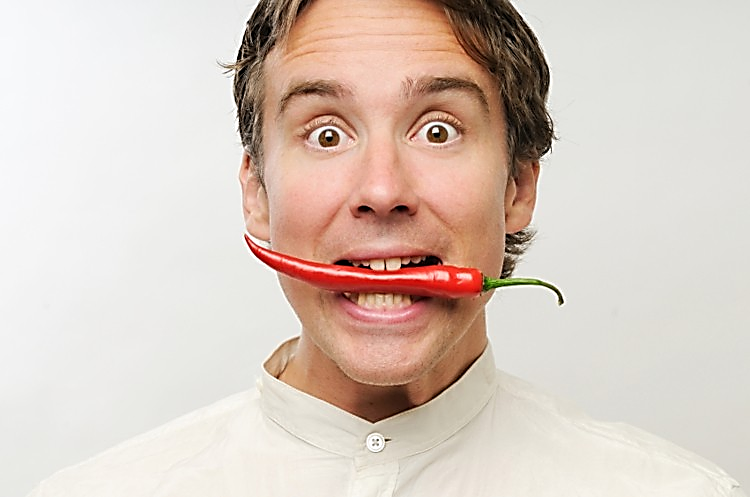 is spicy a taste ?
Spiciness is not a taste 

The spicy taste is a combination of hot and pain sensations 
The active ingredient in chilli peppers (spicy food) is called Capsaicin 
This substance binds to receptor on the tongue called vanilloid receptors .. these receptors detect pain and heat and send signals to the brain... the brain send signals to numb the tongue
Sometimes you may notice after you have eaten a lot of spicy food that the spiciness doesn't affect you as much because the receptor stop responding .. the phenomena is called Capsaicin desensitization .. Spicy food does not damage the taste buds 

Eating spicy food read by the body as a pain sensation your pituitary gland to release endorphins which make us enjoy eating spicy food
Prof Dr Hala Elmazar
19
Lingual tonsil:
The post 1/3 of tongue has No tongue papillae 

Under its non-keratinized 
    stratified squamous epithelial 
   covering  there is lingual tonsil

It is formed of groups of 
    lymphoid follicles 

 Assist the immune system in the production of antibodies in response to invading bacteria or viruses
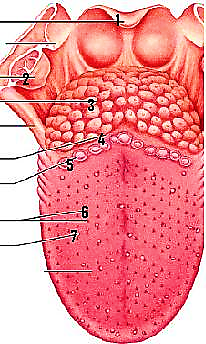 Lingual tonsil
Prof Dr Hala Elmazar
20
Pharynx: 
Divided into 3 parts:

1- Nasopharynx: lined e pseudo- stratified columnar ciliated     
      epith. 
   
2- Oropharynx : lined e non- keratinized
   Stratified squamous epith. 

3- Laryngo-pharynx:  as oropharynx
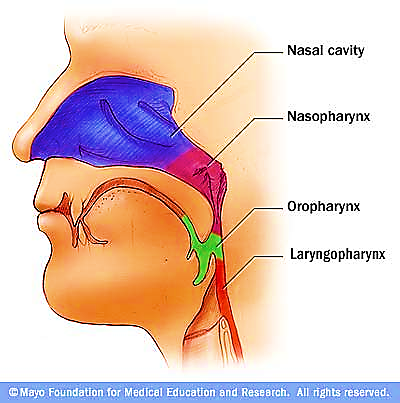 Prof Dr Hala Elmazar
21
The palate:
 The roof of the oral cavity composed of:
Ant part →  hard palate
Post part → soft palate

Hard palate:
Formed of bone lined e keratinized 
    stratified squamous epith.

Soft palate: 
 Covered e non – keratinized stratified squamous epith
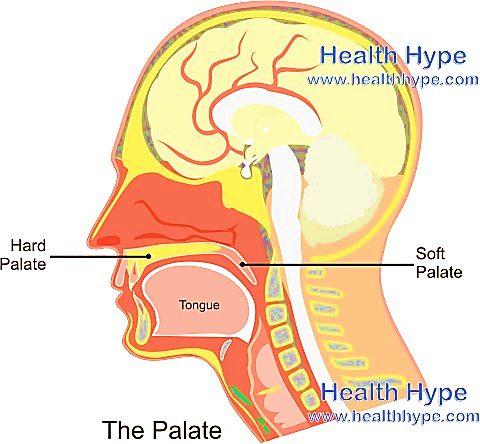 Prof Dr Hala Elmazar
22
The salivary glands
Types of salivary gland:
The main = large = extrinsic
The accessory = small = Intrinsic 
                
 A- The main salivary glands
2 Parotid glands in front of both ears 

2 Submandibular gland: lie against the inner aspect of  the mandible

2 Sublingual glands:  lie below the tongue in the mucous membrane of the floor of the mouth
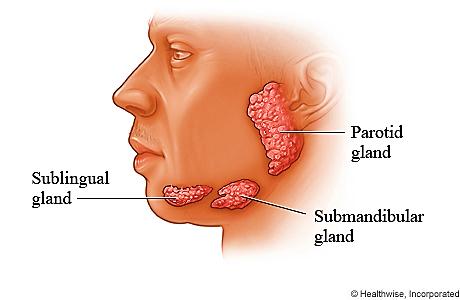 Prof Dr Hala Elmazar
23
B- Accessory salivary gland
 Small, microscopic glands scattered in the C.T.  of the oral mucous membrane:
The lips → labial glands 
Tongue → lingual glands
The palate → palatine glands
They secret saliva (10%) constant rate 
Their secretion is mainly mucous
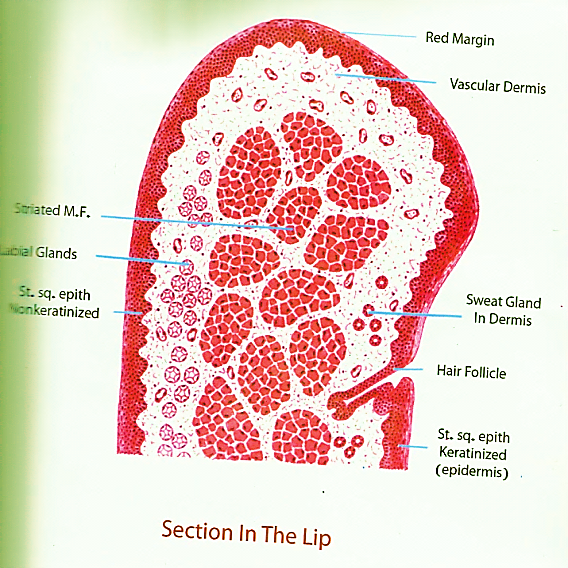 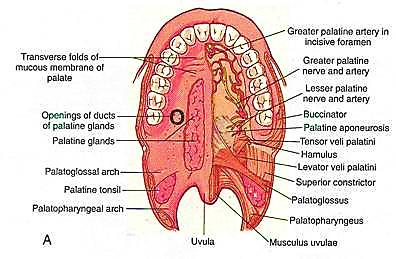 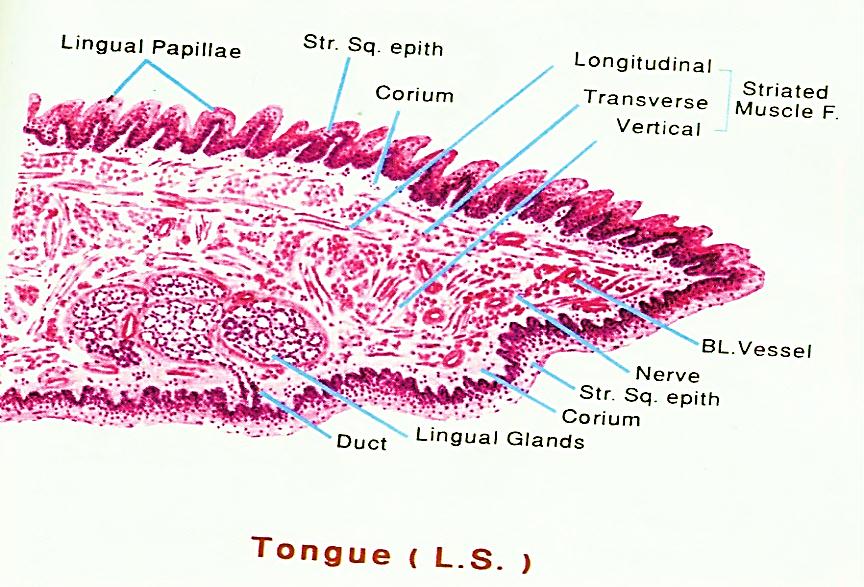 Prof Dr Hala Elmazar
24
Salivary glands
Exocrine glands, produce the saliva (90% )   (pH 6.5 – 7.5)
           (99.5% :water & 0.5% : electrolytes, mucus,  enzymes & Ab)  


Saliva has the following functions:
Lubricates & cleans the oral mucosa & the lips
Initiate digestion of carbohydrate & lipids (amylase & lipase)
Contains antimicrobial agents IgA, lysozyme, Lactoferrin  that control the bacterial flora of the oral cavity
Act as solvent substance that stimulate taste buds
Assist in swallowing
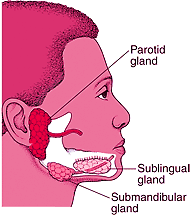 Prof Dr Hala Elmazar
25
Structure of the salivary glands
Stroma  &  Parenchyma
                                      A-  Stroma
     C.T. framework supports the 
     gland and transmit the              
      blood vessels ,nerves, 
       lymphatics, & ducts

It consists of:
Capsule: covers the gland from outside
Septa : divide the glands into lobes &lobules
Reticular network: present in the background of the gland (stained e Ag)
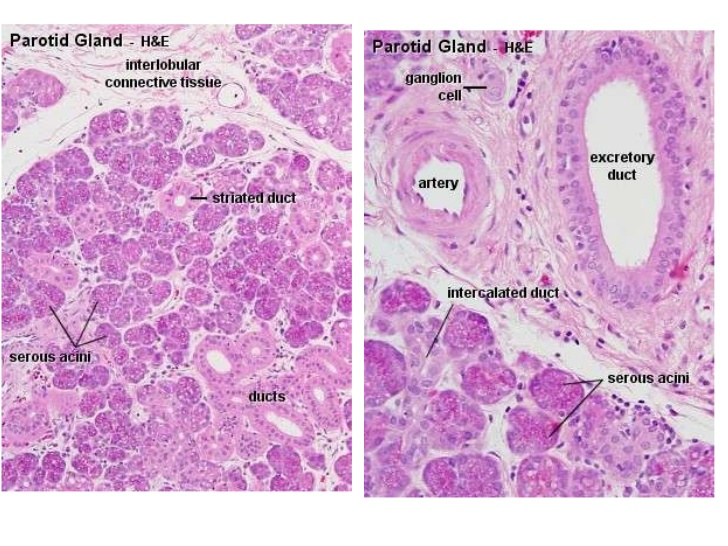 Prof Dr Hala Elmazar
26
B- Parenchyma
Includes:
        A- Secretory units (salivary acini) → secrete saliva
        B- Duct system → conduct saliva to the oral cavity
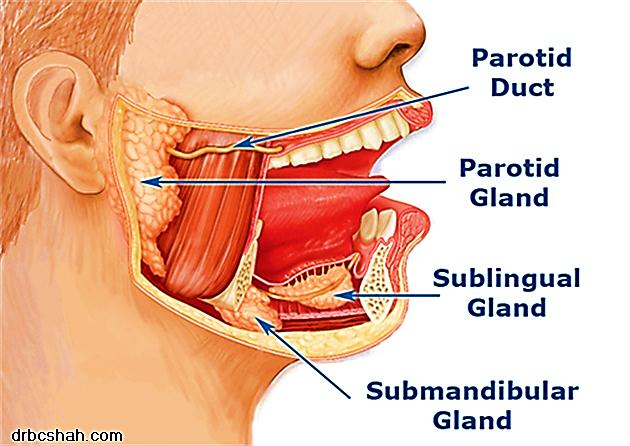 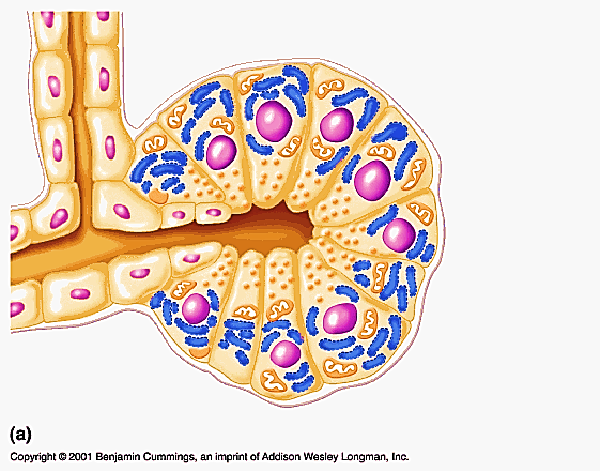 Duct
Acinus
Prof Dr Hala Elmazar
27
A- Secretory acini 
Group of cells encircling  a lumen
2 types of cells:
    a-  Secretory cells   (serous or mucus)
    b- Non- secretory cells (Myoepithelia)


According to the type of secretion the acini divide into: 
 serous 
 mucous
 mixed  (muco-serous)
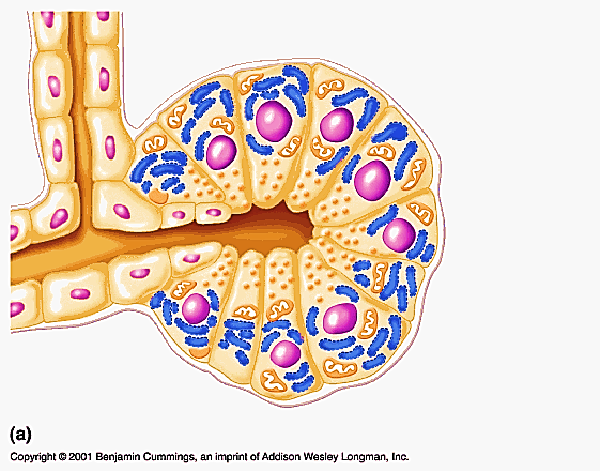 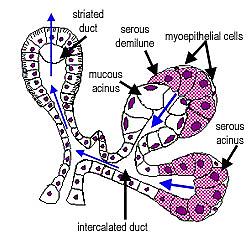 Prof Dr Hala Elmazar
28
Myoepithelial cells (Basket cells)
Star –shaped cells present  between 
     the base of the secretory cells & their 
      basement membrane **

They are branched cells, their cytoplasm 
    contain actin & myosin filaments

When contract →
    release secretion
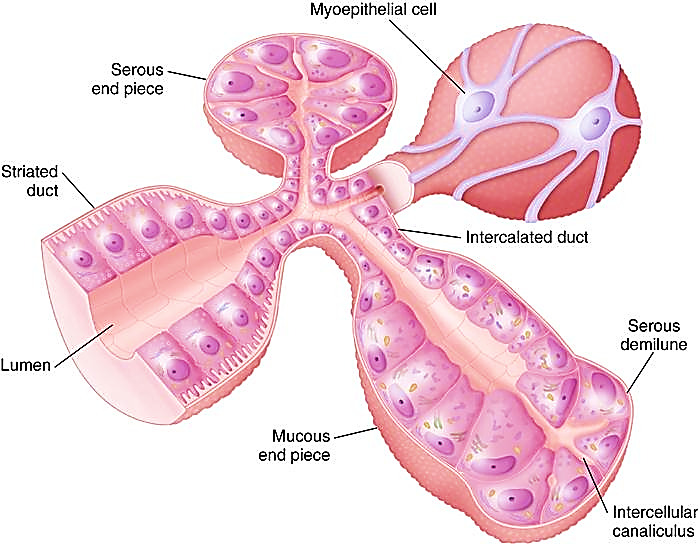 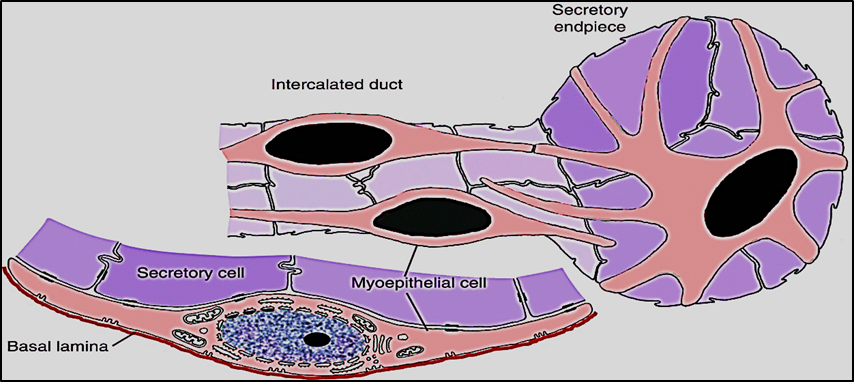 Prof Dr Hala Elmazar
29
Myoepithelial cells of salivary glands
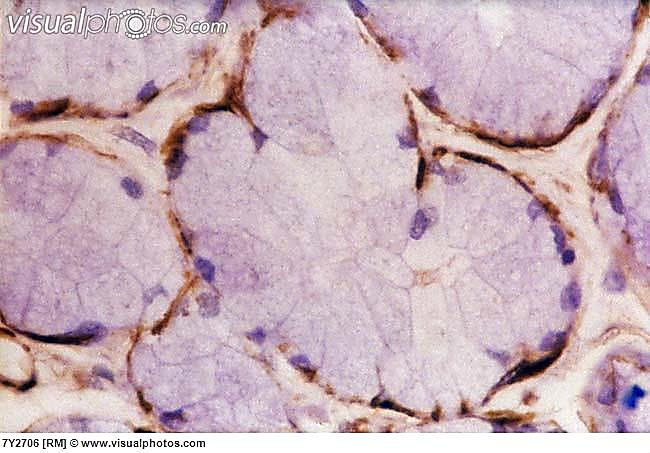 Immunohistochemical staining for the myofibrils within the myoepithelial cells
Prof Dr Hala Elmazar
30
Crescent of Gianuzzi ( serous demilune): 

group of serous cells form a crescent 
    at one side of a mucous acinus.
 
The serous secretion of these cells 
    reach the lumen of the mucous acinus 
 by passing through intercelluar canlicauli.

 demilune cells secrete the proteins 
      that contain the lysozyme →
      add antimicrobial activity to mucus.
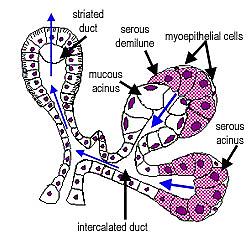 Prof Dr Hala Elmazar
31
Serous  vs. Mucous acinus
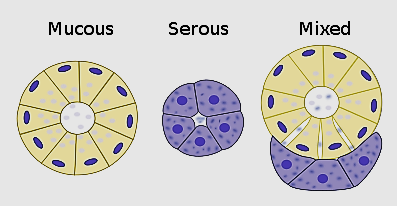 Serous ( Parotid)
Small diameter 
Narrow lumen
Lined e short pyramidal  cells 
Nuclei are rounded & central
Mucous  ( sublingual)
Larger in diameter
Wide lumen
Lined with tall cells  
Nuclei are flat & peripheral
Prof Dr Hala Elmazar
32
Mucous
Serous
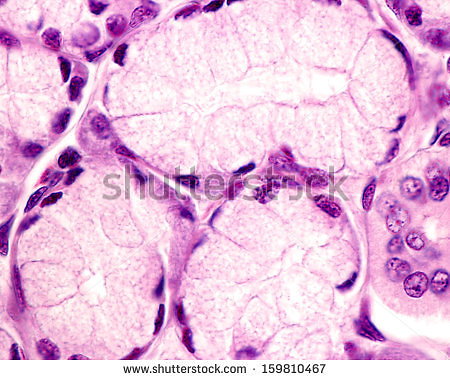 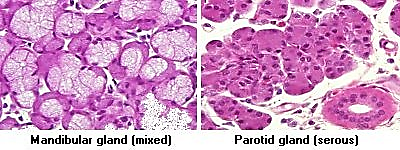 Serous
Mucous
Basal cytoplasm is basophilic (↑ in rER )
 
Basket cells are less
Secrete fluid serous 
Secrete amylase aid in digestion of starch
Cytoplasm is pale, foamy  & vacuolated (dissolved mucus)
Basket cell are more 
Secrete viscid mucous
Secrete mucous for lubrication
Prof Dr Hala Elmazar
33
Mixed (muco-serous) acinus
Is essentially a mucous acinus which is capped by a group of serous cells forming → Crescent of Gianuzzi (serous demilune)
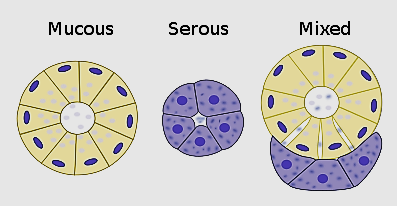 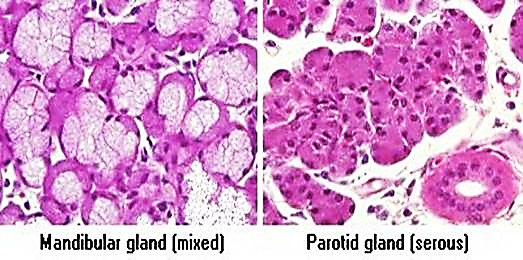 Prof Dr Hala Elmazar
34
B- the duct system ( branching system)
Intercalated ducts: 
    thin ducts ,
   drain the secretory unit, lined 
    with flat or cuboidal cells.

Striated (secretory)ducts: 
present inside the lobule
take part in the secretion of saliva 
lined with low columnar cells 
Their apical and basolateral membranes 
      contain ion channels to transport ions as 
       Na⁺,& K⁺ (ion transporting cells)
   
Has acidophilic cytoplasm e basal acidophilic striations 
            (infolded basal lamina e ↑ mitochondria )
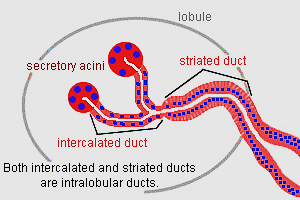 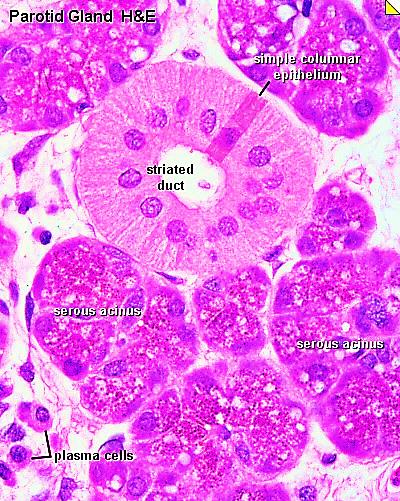 Prof Dr Hala Elmazar
35
Inter-lobular ducts (excretory): in the septa between lobules lined e columnar cells → drain into 

Inter-lobar ducts (excretory): in septa between lobes, lined e pseudo-stratified columnar epithelium →

the main duct: drains secretion in oral cavity, lined 1st with stratified columnar → stratified squamous  near its opining in mouth cavity
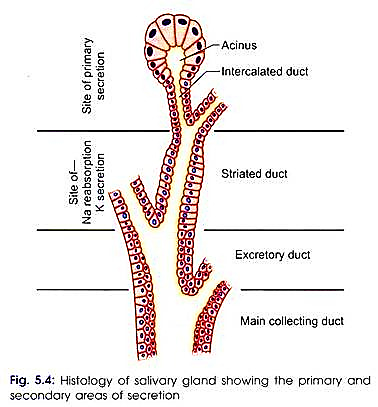 Prof Dr Hala Elmazar
36
Parotid gland:
Acini: are pure serous
Opens by parotid duct

 Sublingual gland: 
 The smallest & the only unecapsulated
  Acini :  mainly mucous  cells capped 
      with serous demilunes (mixed)
Opens by 10-12 mini ducts

 Submandibular gland:
Acini:   mixed serous & mucous acini
Opens by Wharton's duct
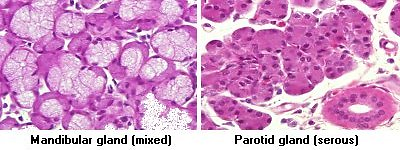 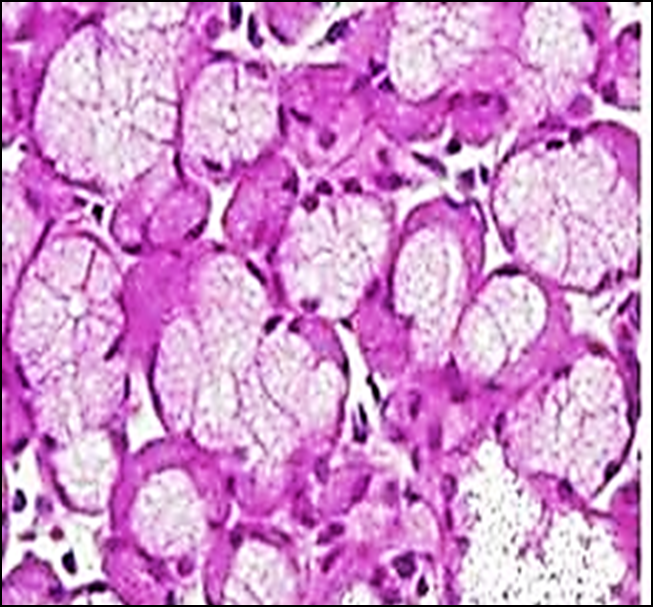 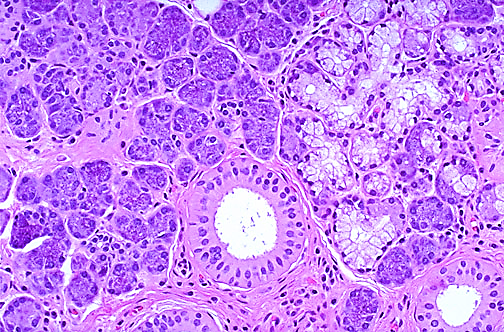 Prof Dr Hala Elmazar
37
Thank you
Prof Dr Hala Elmazar
38